Глобальні проблеми людства. Екологічні проблеми
Глобальні проблеми людства взаємопов'язані, охоплюють всі сторони життя людей, стосуються всіх країн народів та верств населення, стосуються як поверхні землі, так і Світового океану, атмосфери планети, навколоземного та космічного простору. Вони призводять до великих економічних та соціальних збитків.
Глобальні проблеми людства
Чинники, які сприяли виникненню глобальних проблем:
швидке зростання чисельності населення (демографічний вибух), яке до того ж характеризується нерівномірністю по регіонах світу і окремих країнах; 
постійне нарощування промислового й сільськогосподарського виробництва; 
збільшення обсягу видобутку корисних копалин; 
житлове, промислове будівництво та прокладання нових транспортних магістралей і комунікацій; 
забруднення навколишнього середовища
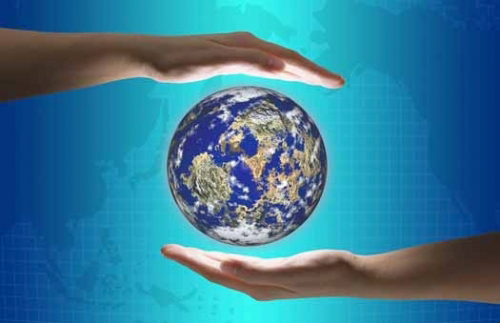 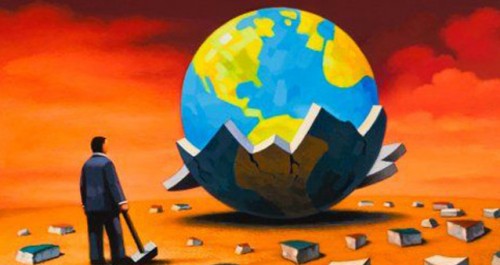 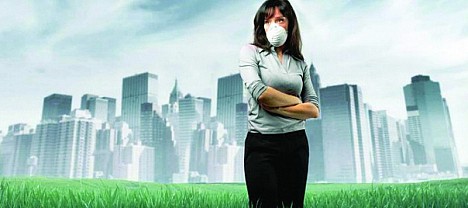 Екологічні проблеми
Сучасна екологічна ситуація на планеті Земля характеризується, майже повсюдно, різким погіршенням якості навколишнього середовища. Те, що людина зробила з навколишньою природою, по своїх масштабах катастрофічно: забруднена атмосфера, гідросфера, знищені мільйони гектарів родючих ґрунтів, отрутохімікатами і радіоактивними відходами забруднена планета, величезних розмірів досягло обезліснення і опустелювання – руйнується біосфера.
Взаємозалежність
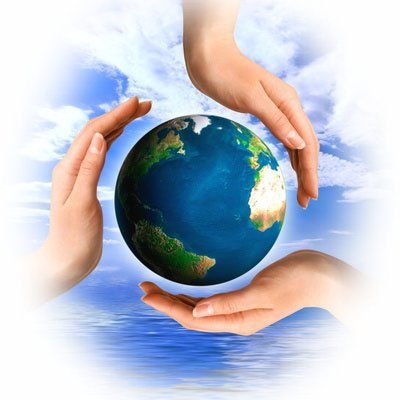 Що таке екологічна проблема?
Екологічна проблема -  це зміна природного середовища в результаті антропогенних впливів, що зумовлює порушення структури і функціонування природних систем (ландшафтів) і призводить до негативних соціальних, економічних та інших наслідків
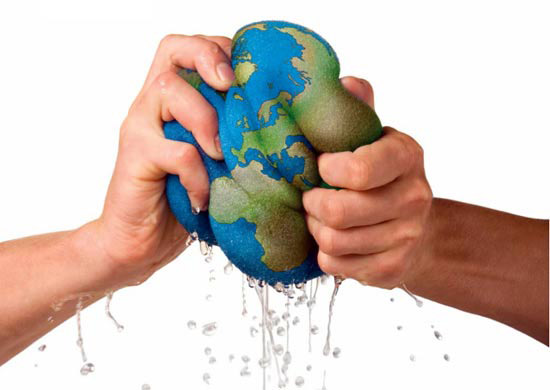 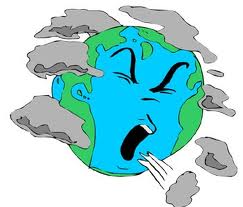 Які основні фактори забруднення навколишнього середовища Ви можете відзначити?
Як Ви оцінюєте екологічну ситуацію в Вашому місті (селі)?
Найбільшою мірою стурбовані екологією свого регіону жителі Львова, Києва, Донецька і Харкова.
Класифікація екологічних проблем
атмосферні (забруднення атмосфери: радіологічне, хімічне, механічне, теплове);
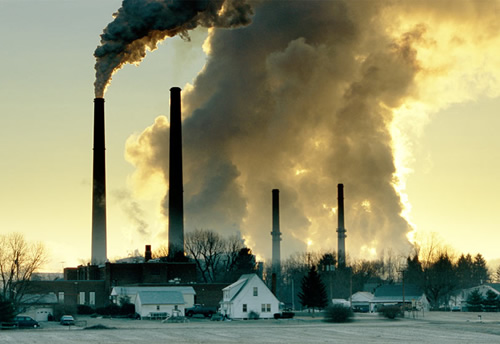 Джерела забруднення атмосфери
Головні наслідки забруднення атмосфери:
парниковий ефект (енергія сонячних променів, відбиваючись від поверхні, не може повернутися в космос, оскільки затримується молекулами різних газів, що призводить до підвищення температури поверхні);
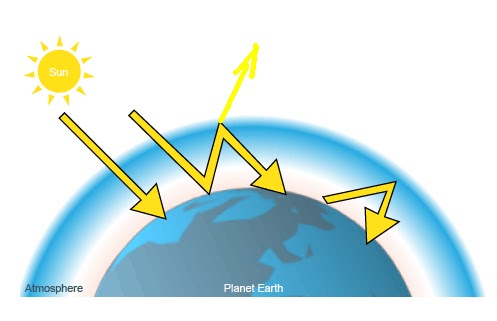 Головні наслідки забруднення атмосфери:
озонова діра (локальне атмосферне явище, що виникає під час падіння концентрації озону в озоновому шарі у весняну пору року, коли хлор починає під дією сонячного випромінювання розпадатися на атоми й активно руйнувати озон, перетворюючи його на кисень)
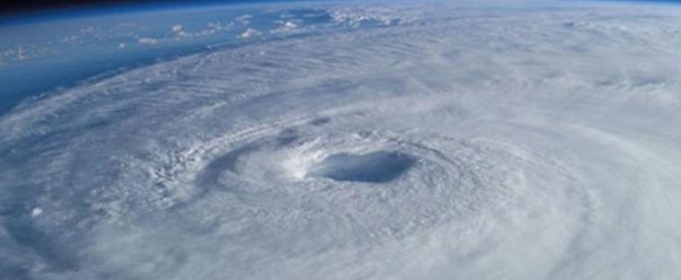 Головні наслідки забруднення атмосфери
смог (аерозоль, що складається з диму, туману і пилу, один з видів забруднення повітря у великих містах і промислових центрах).
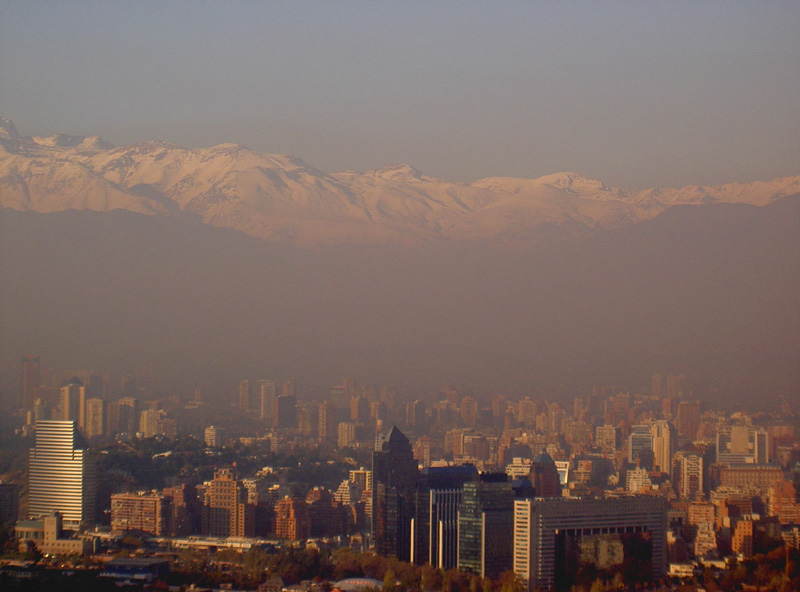 Смог над Сантьяго
Класифікація екологічних проблем
водні (виснаження і забруднення поверхневих і підземних вод, забруднення морів і океанів);
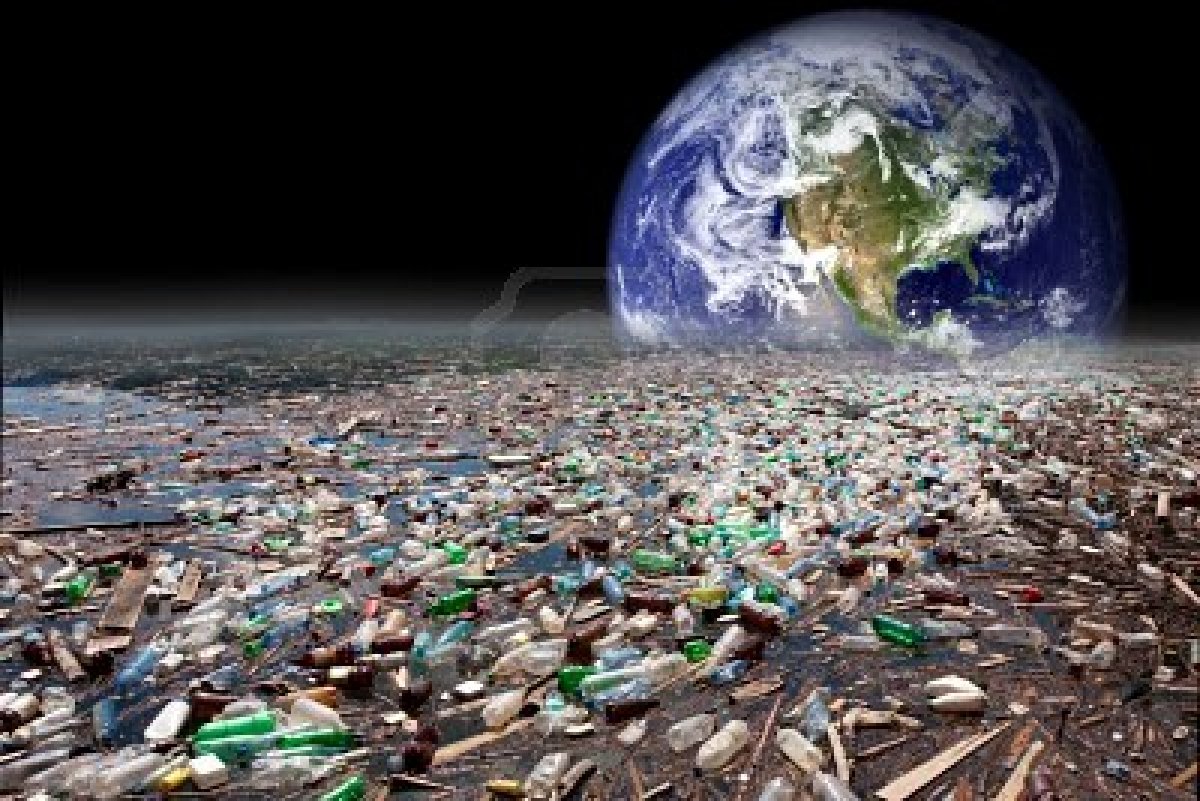 Як писав один з мандрівників: "Серед океану, відкритого для Європи Колумбом, тепер не можна занурити руку в воду, щоб не вимазатись в бруді".
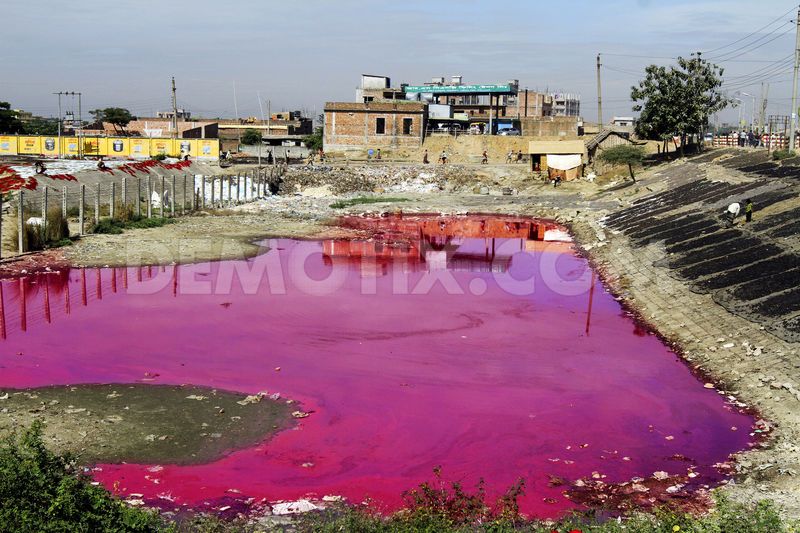 Забруднення води в Бангладеші (річка Буриганга)
Забруднення води:
хімічне забруднення води відбувається внаслідок надходження у водойми з стічними водами різних шкідливих домішок;
фізичне забруднення води пов’язане із нерозчинними домішками, радіоактивними речовинами;
теплове забруднення води спричинене викидом у водойми теплих вод від різних енергетичних установок;
біологічне забруднення води полягає у попаданні до водойм із стічними водами різних видів мікроорганізмів, рослин і тварин (віруси, бактерії, грибки, черви), яких раніше тут не було.
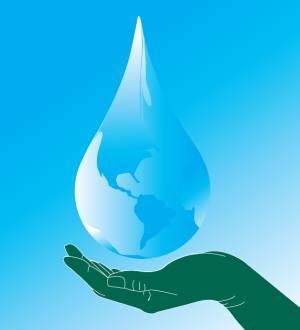 Найбільші забруднювачі води
Класифікація екологічних проблем
геолого-геоморфологічні (інтенсифікація несприятливих геолого-геоморфологічних процесів, порушення рельєфу і геологічної будови);
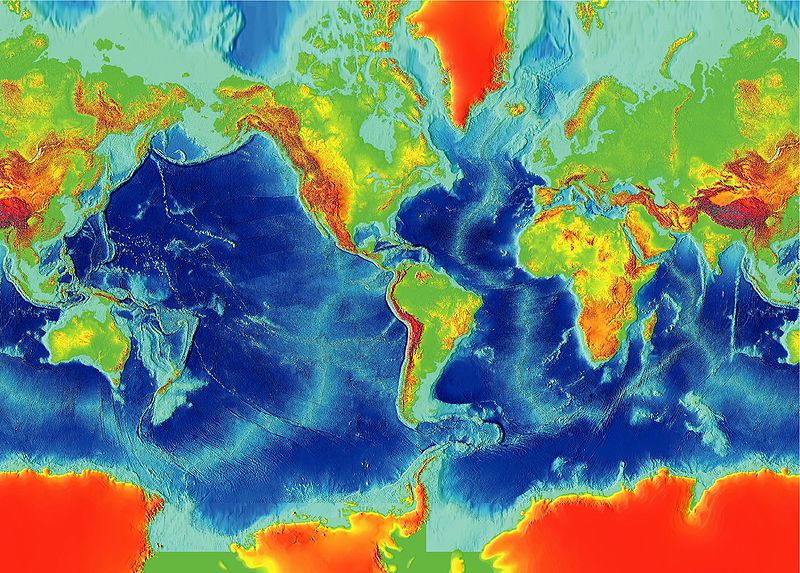 Класифікація екологічних проблем
ґрунтові (забруднення ґрунтів, ерозія, дефляція, вторинне засолення, заболочування і ін.);
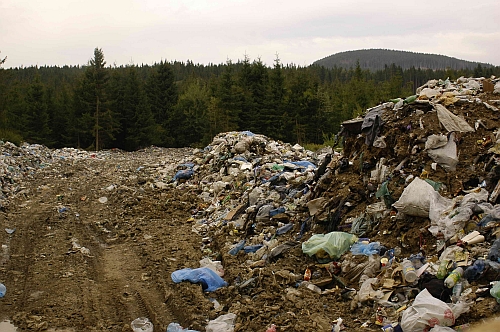 Нова Зеландія
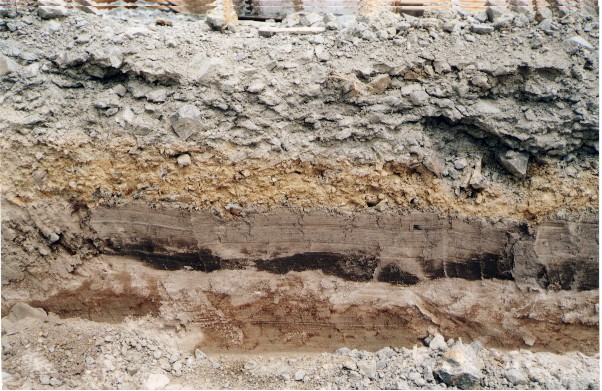 Україна
Основні забруднювачі ґрунту:
пестициди (отрутохімікати);
мінеральні добрива;
відходи виробництва;
газодимові викиди забруднюючих речовин в атмосферу;
нафта і нафтопродукти.
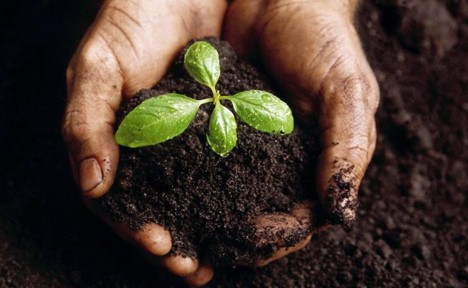 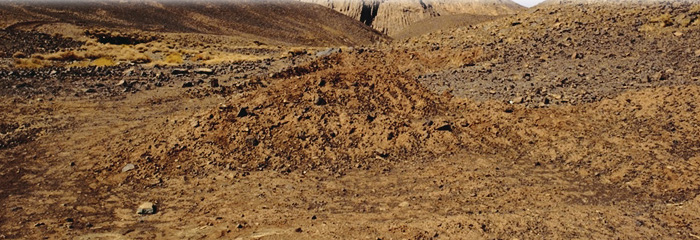 Класифікація екологічних проблем
біотичні (зменшення рослинності, деградація лісів, скорочення видової різноманітності і ін.);
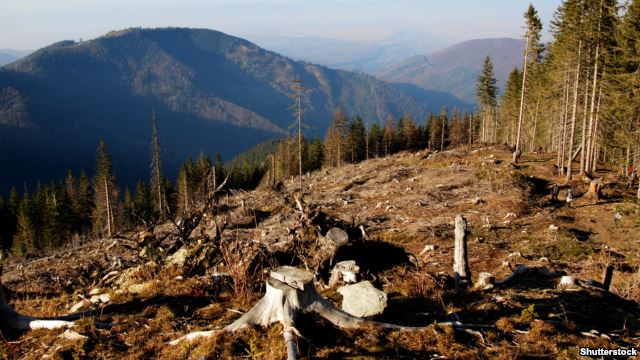 Причини збезлісення
Вирубка лісів без достатньої висадки нових дерев;
пожежі;
урагани;
повені;
кислотні дощі;
зміна гідрологічного режиму;
зниження стійкості до фітозахворювань.
Ріо-Бранко
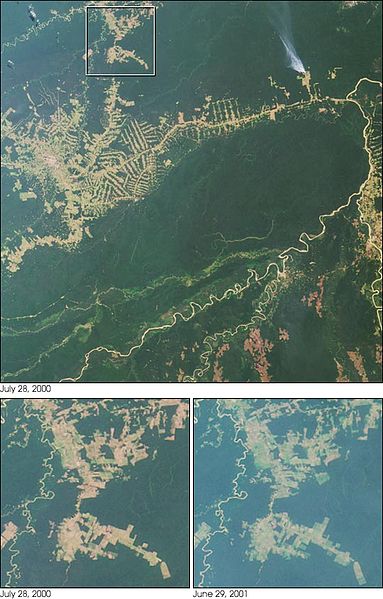 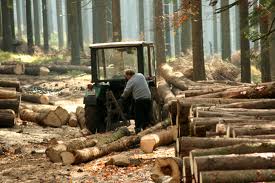 Класифікація екологічних проблем
комплексні (ландшафтні) — запустинювання, зниження біорізноманітності, порушення режиму природоохоронних територій.
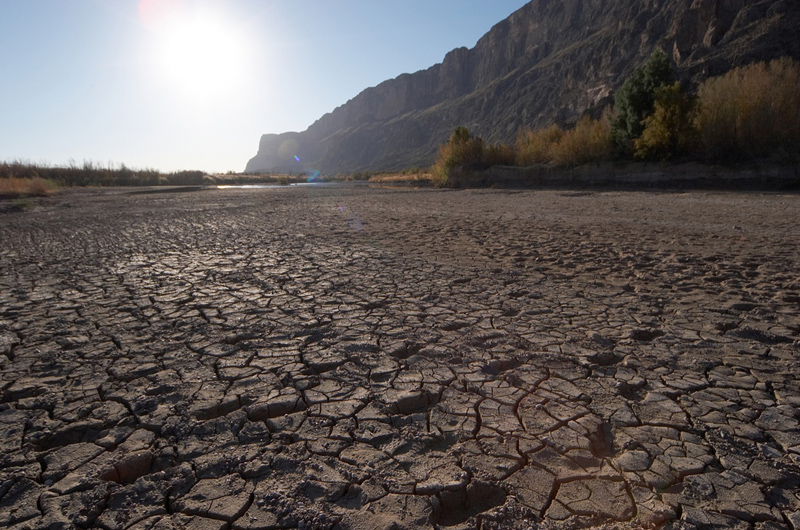 Тварини І рослини — своєрідний барометр. Якщо раптово виявляється, що тварини й рослини зникають, то це попередження: з екосистемою негаразд. Тому охорона тварин і рослин, за своєю суттю — охорона нас самих... Треба захищати їх, бо якщо підуть вони, підемо й ми.
Шляхи подолання екологічних проблем
Нові види відновлювальної енергії
Чиста вугільна енергетика
Перша екологічно чиста вугільна ТЕС
Дотримання екологічних стандартів
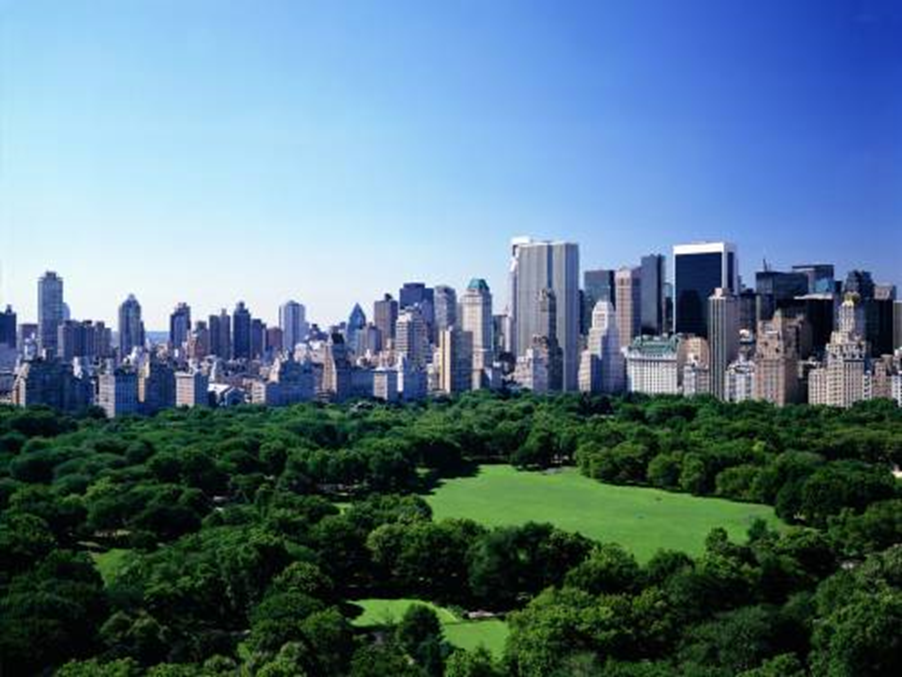 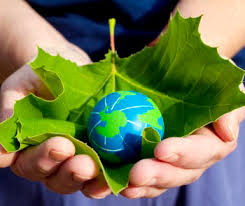 Регулювання зростання населення
Лісокористування
Штучні дерева (сінгапур)
Вторинна переробка паперу
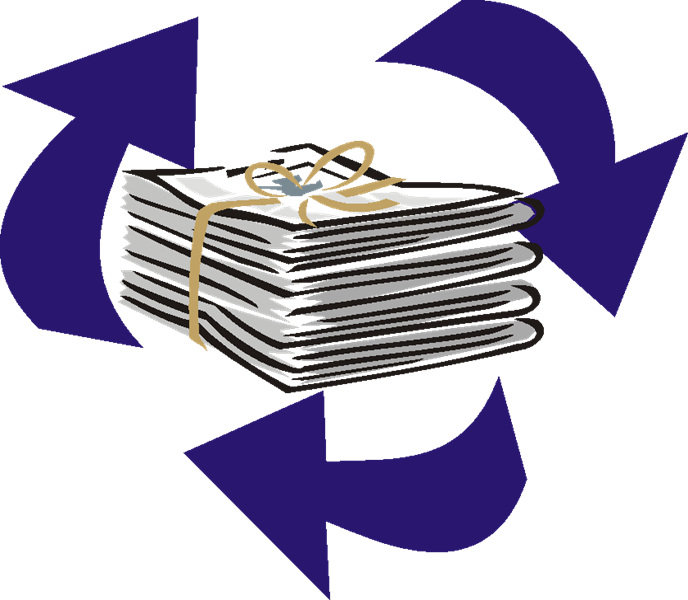 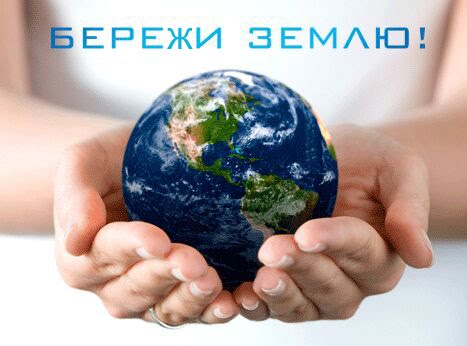 Дякую за увагу!!!